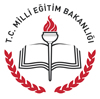 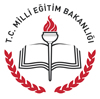 ATATÜRK ORTAOKULUKAMU HİZMET STANDARTLARI TABLOSU
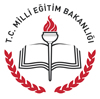 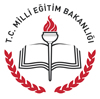 ATATÜRK ORTAOKULUKAMU HİZMET STANDARTLARI TABLOSU
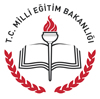 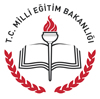 ATATÜRK  ORTAOKULUKAMU HİZMET STANDARTLARI TABLOSU
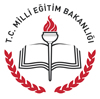 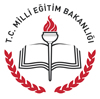 ATATÜRK ORTAOKULUKAMU HİZMET STANDARTLARI TABLOSU
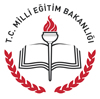 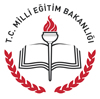 ATATÜRK ORTAOKULUKAMU HİZMET STANDARTLARI TABLOSU
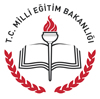 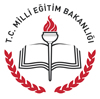 ATATÜRK ORTAOKULUKAMU HİZMET STANDARTLARI TABLOSU
Başvuru esnasında yukarıda belirtilen belgelerin dışında belge istenmesi,eksiksiz belge ile başvuru yapılmasına rağmen,hizmetin belirtilen sürede tamamlanmaması veya yukarıda tabloda bazı hizmetlerin bulunmadığının tespiti durumunda ilk müracaat yerine ya da ikinci müracaat yerine başvurunuz.
 
İlk Müracaat Yer     : ATATÜRK ORTAOKULU		
İsim	        : Durmuş Ali DURGUN	
Unvan	        : Okul  Müdürü	
Adres	        : Mansurlu MAHALLESİ
Tel:	        : 0322 591 2907
e-Posta	        : 717036@meb.k12.tr